Lesson 8
Solve Two-Step Inequalities
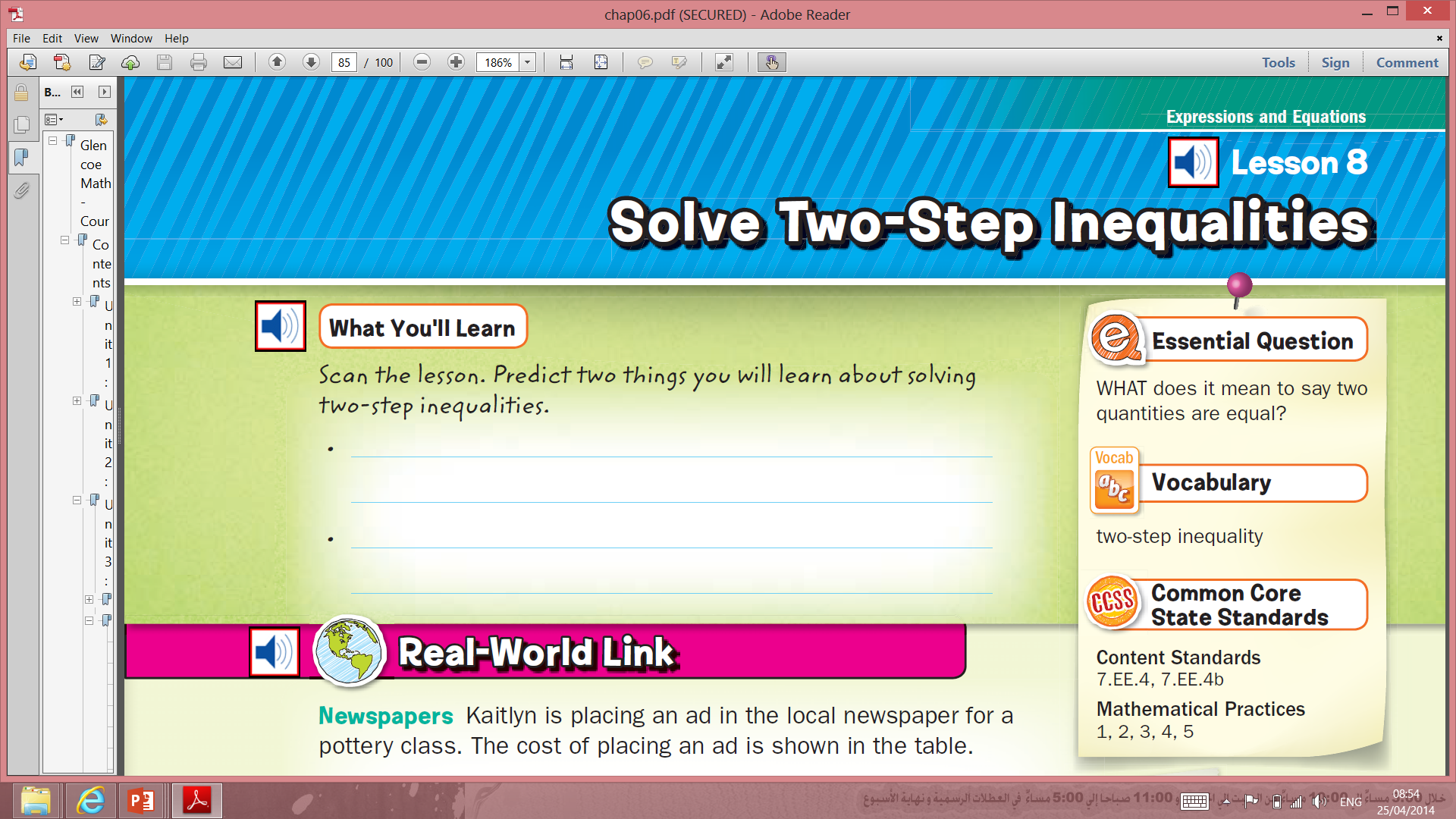 Objective:
Solve and graph two-step inequalities in one variable
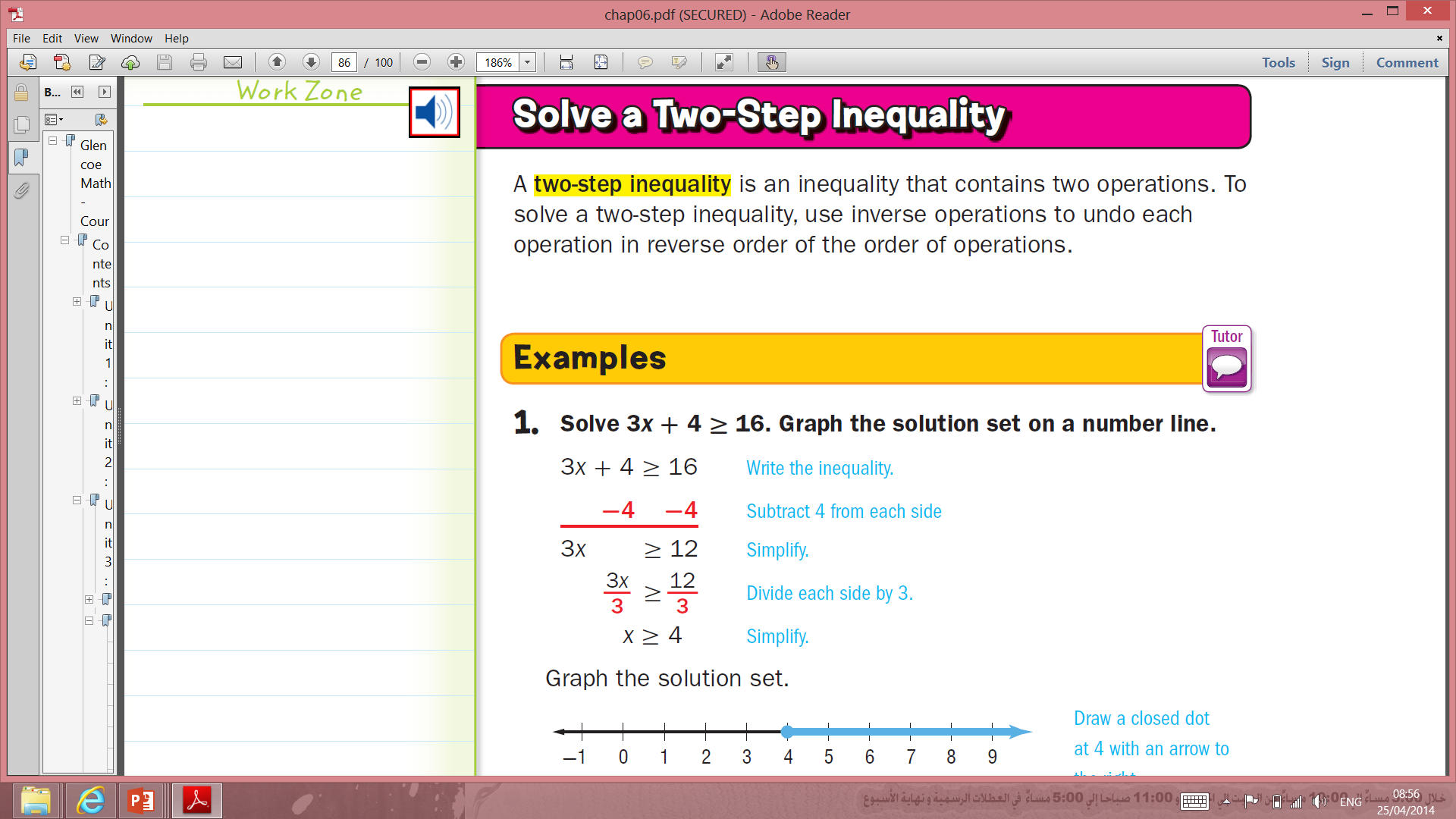 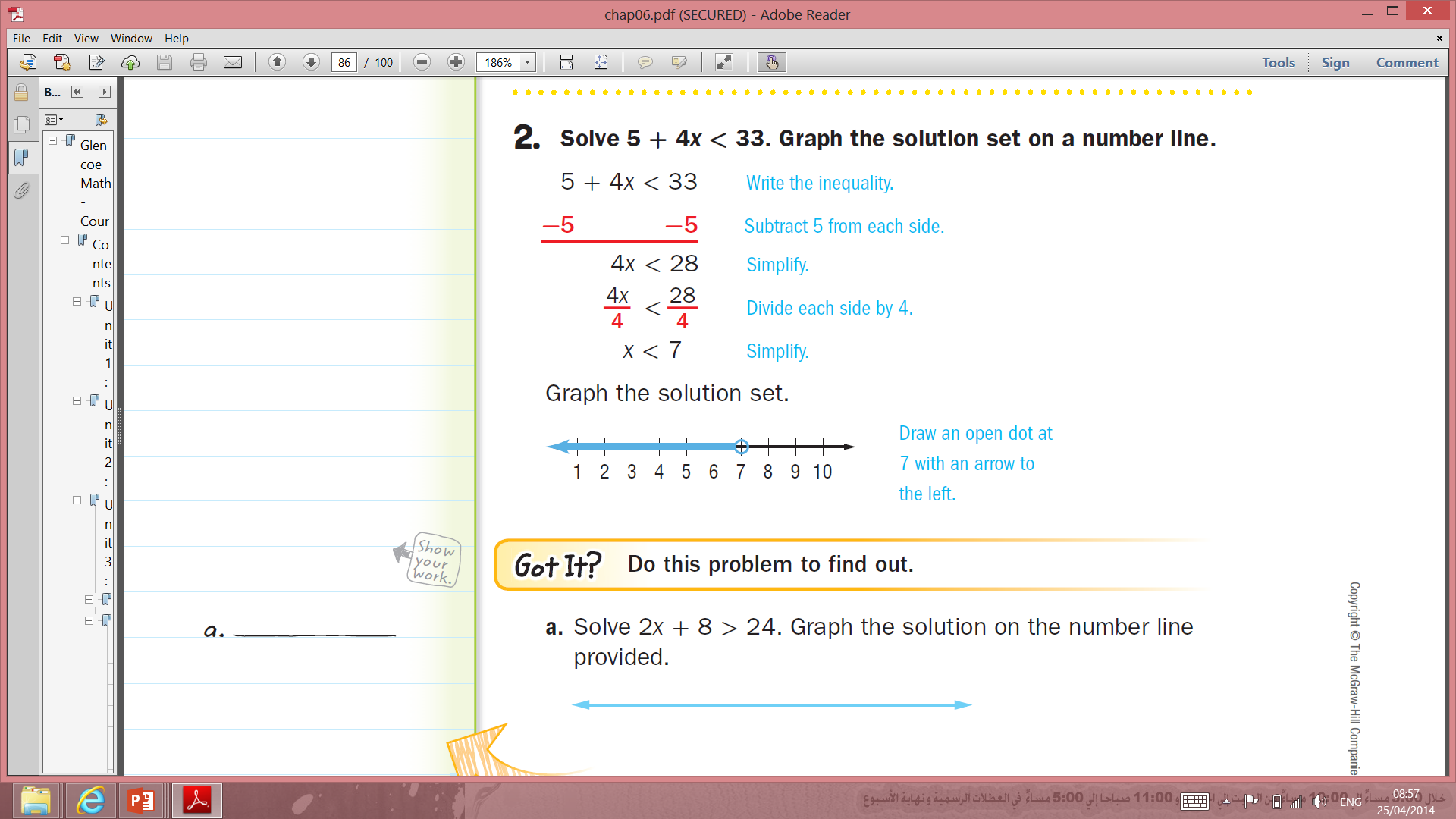 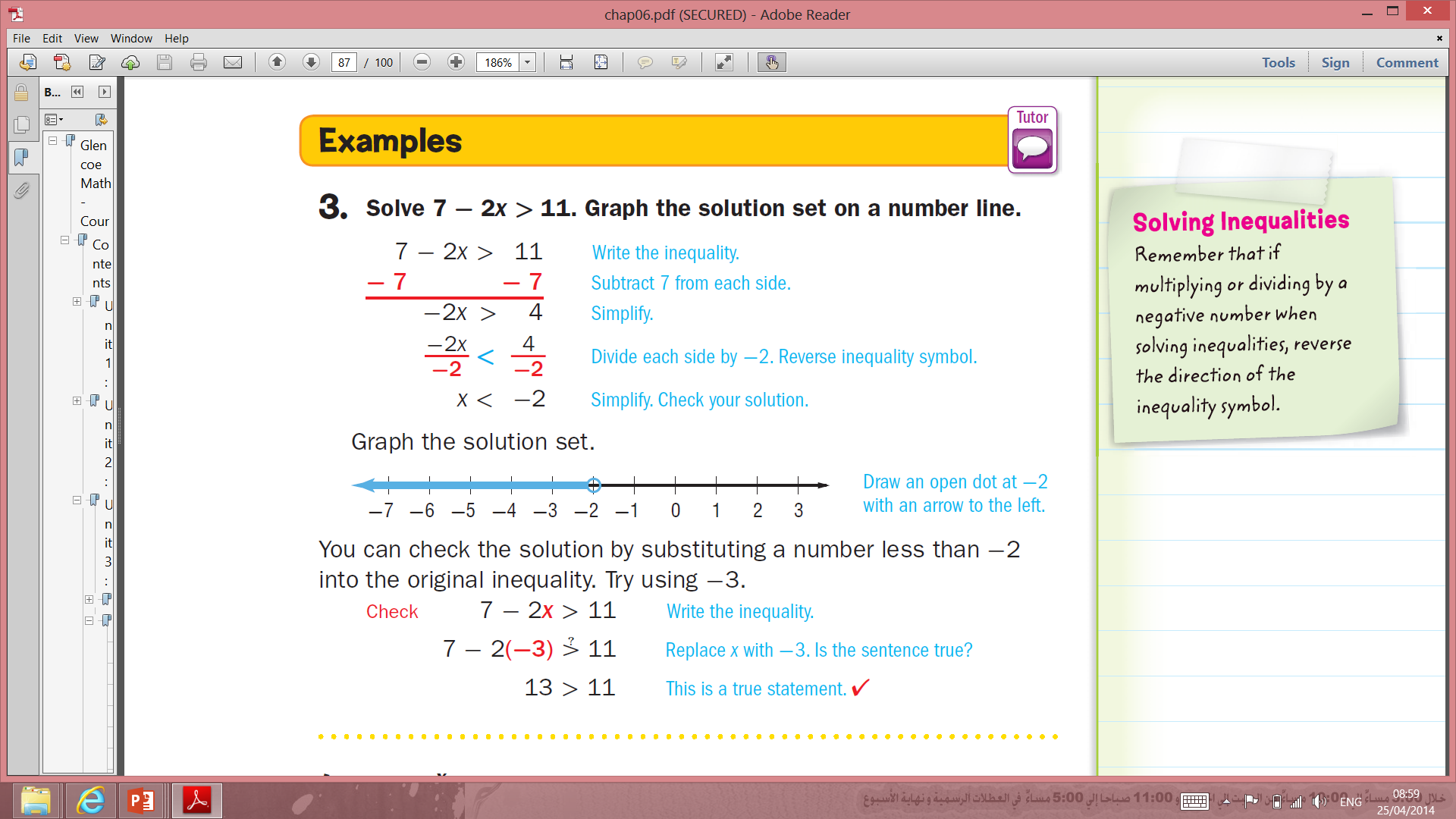 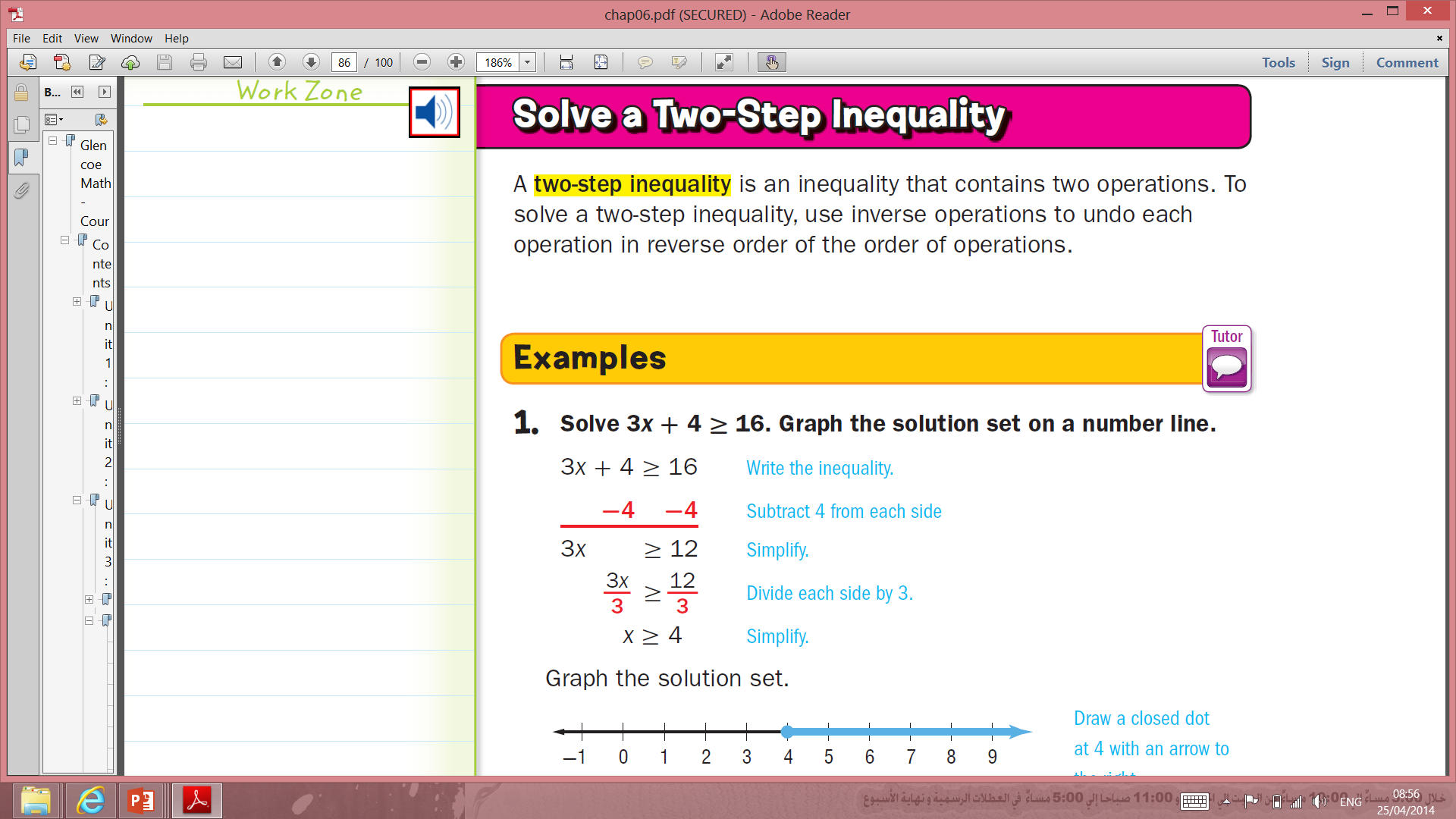 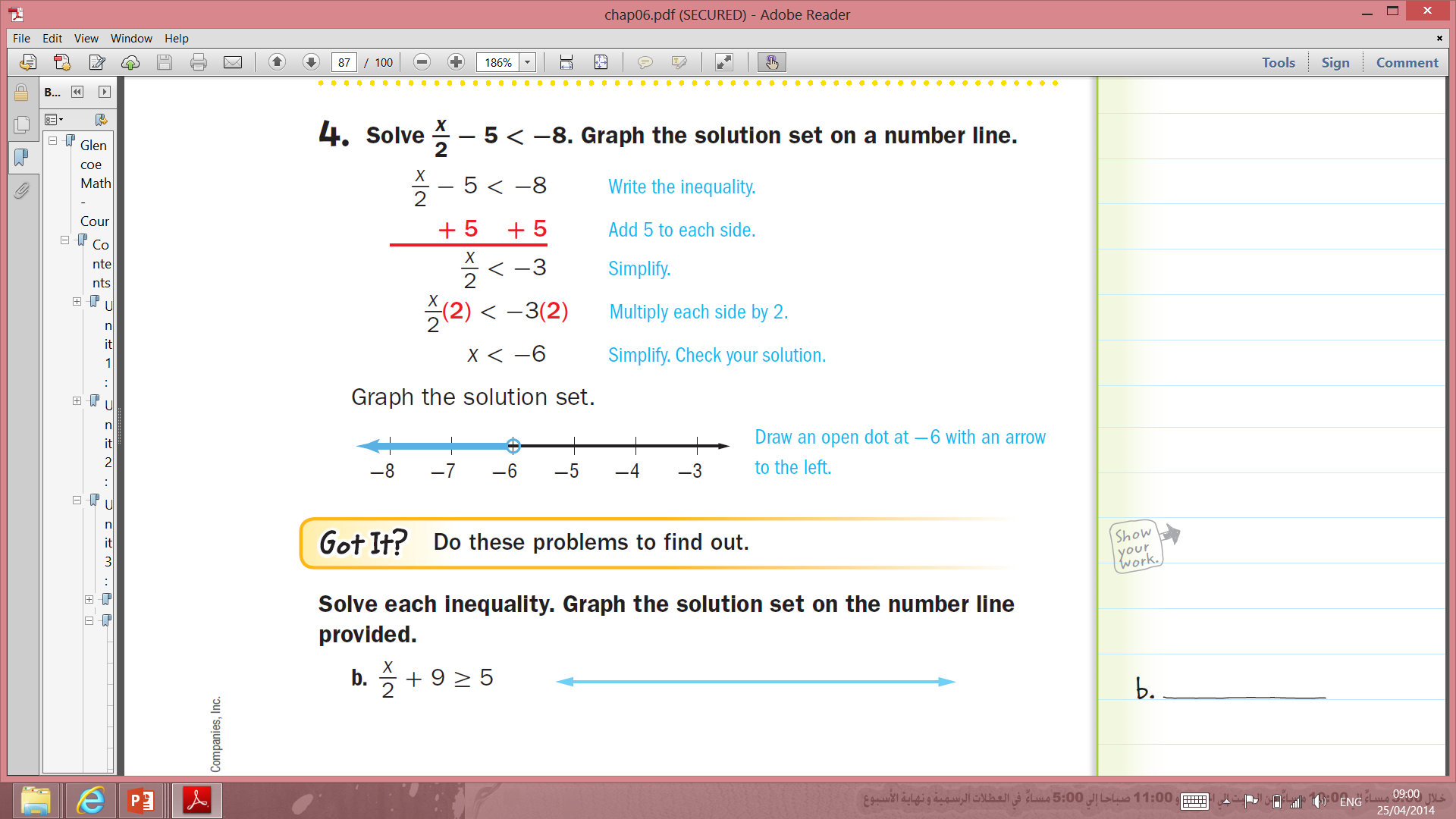 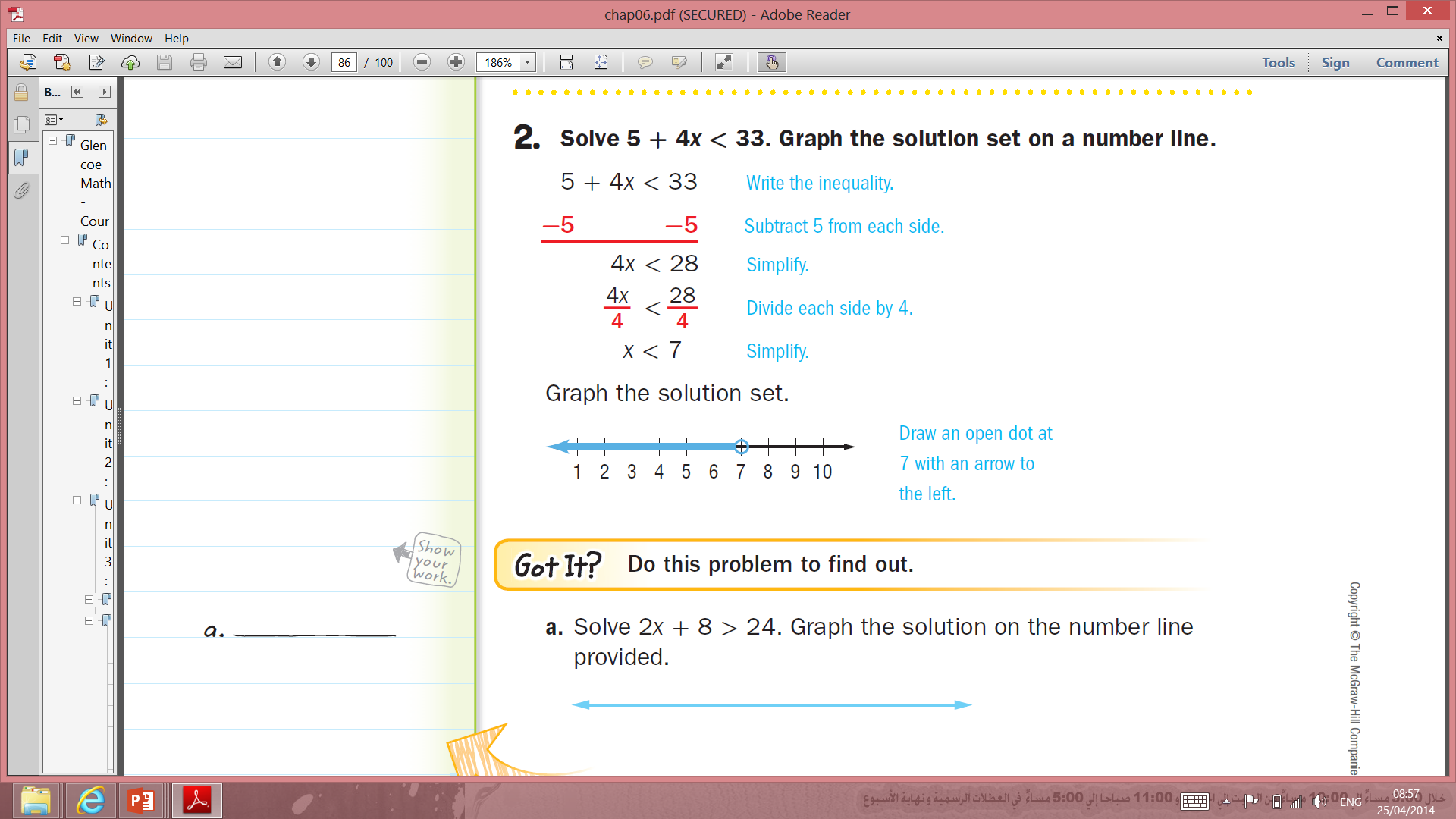 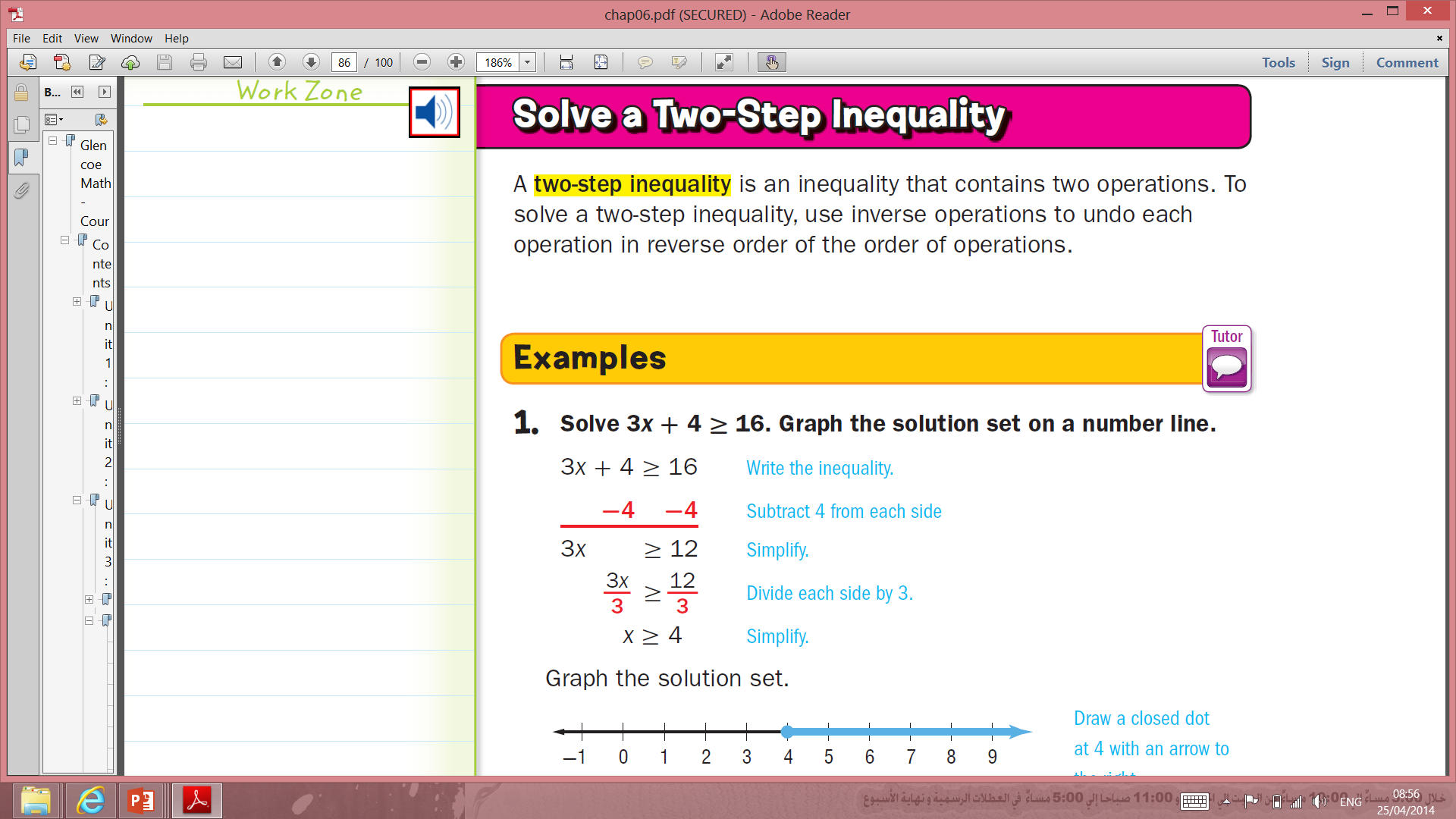 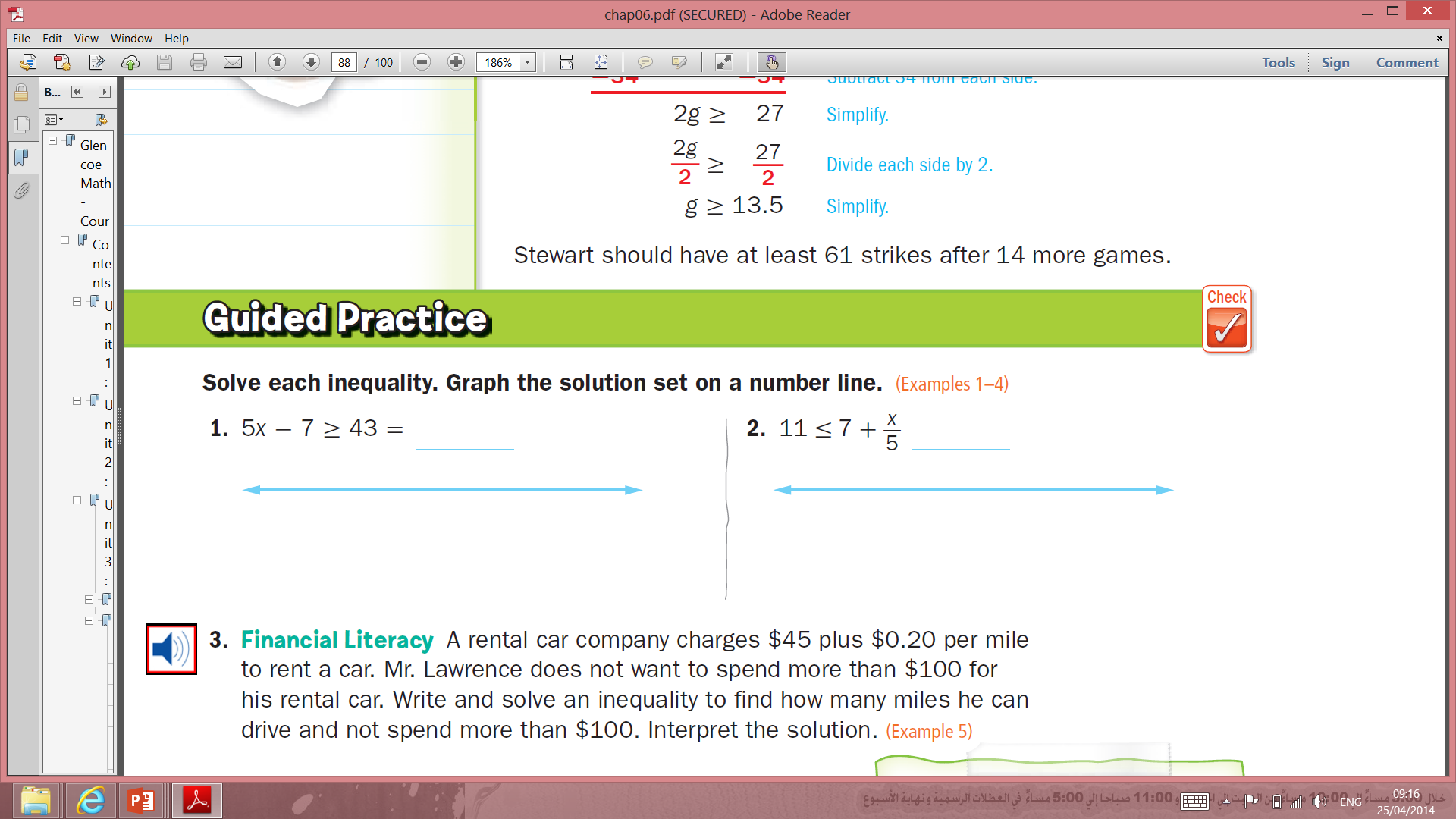 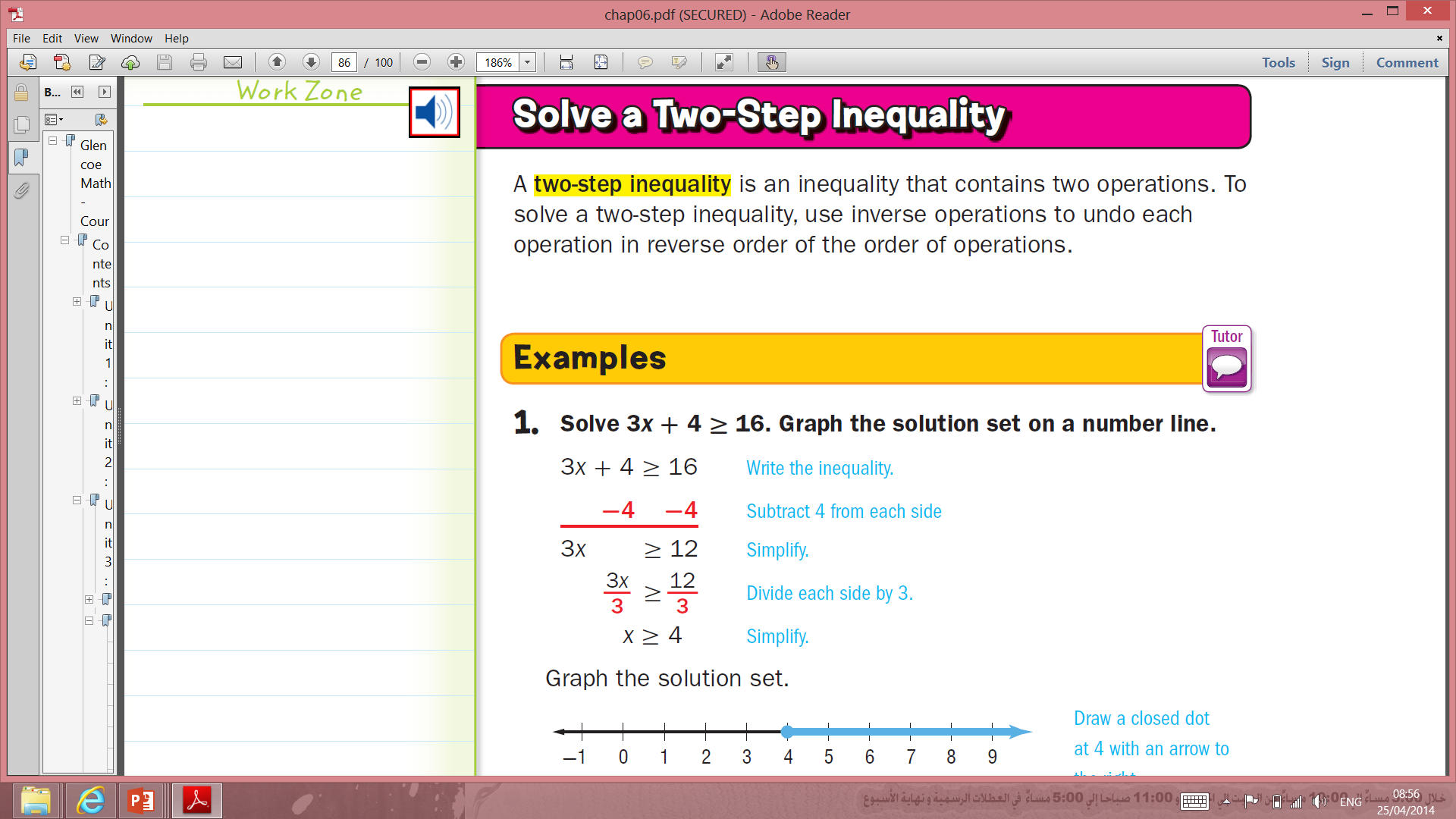 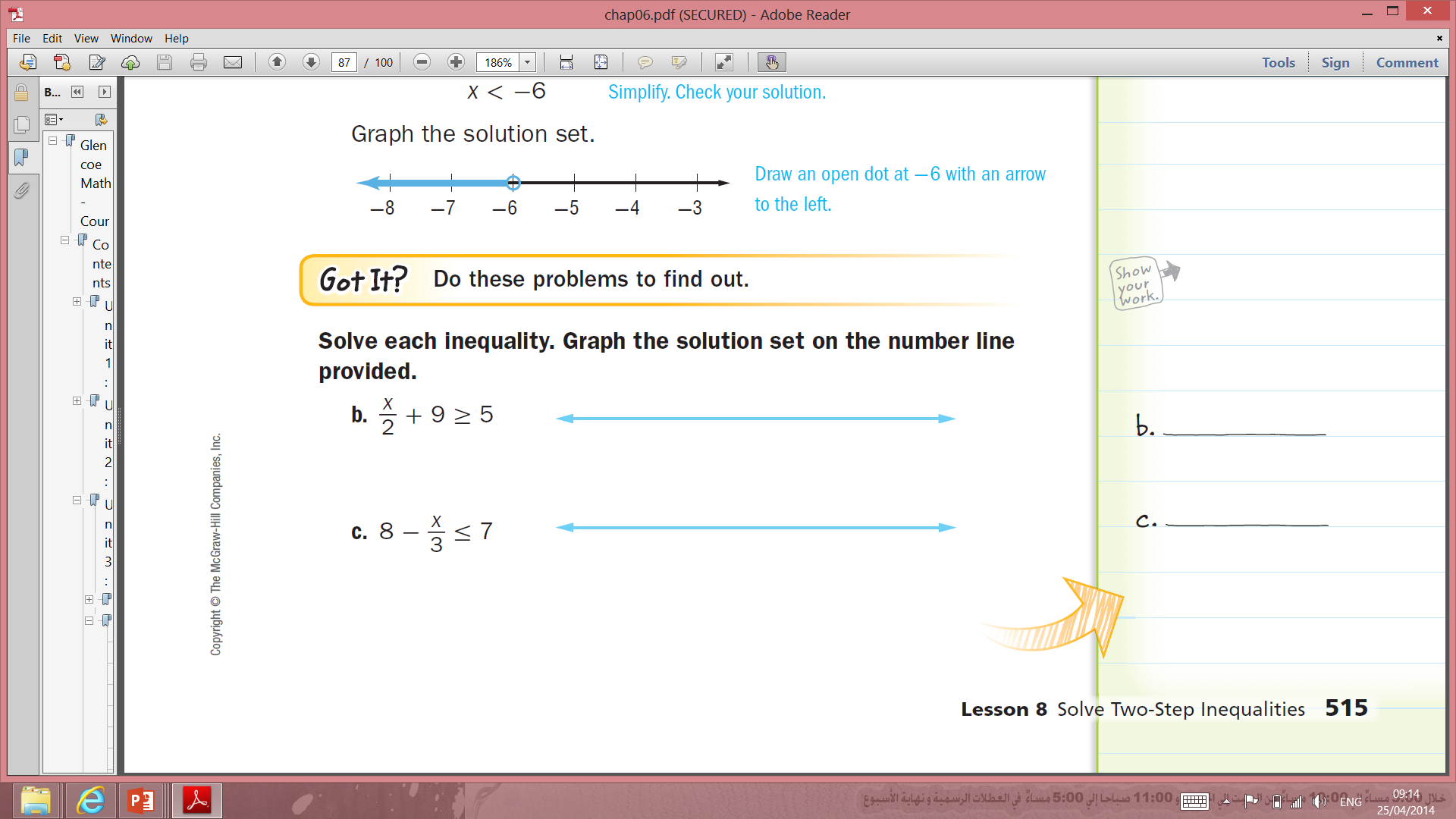 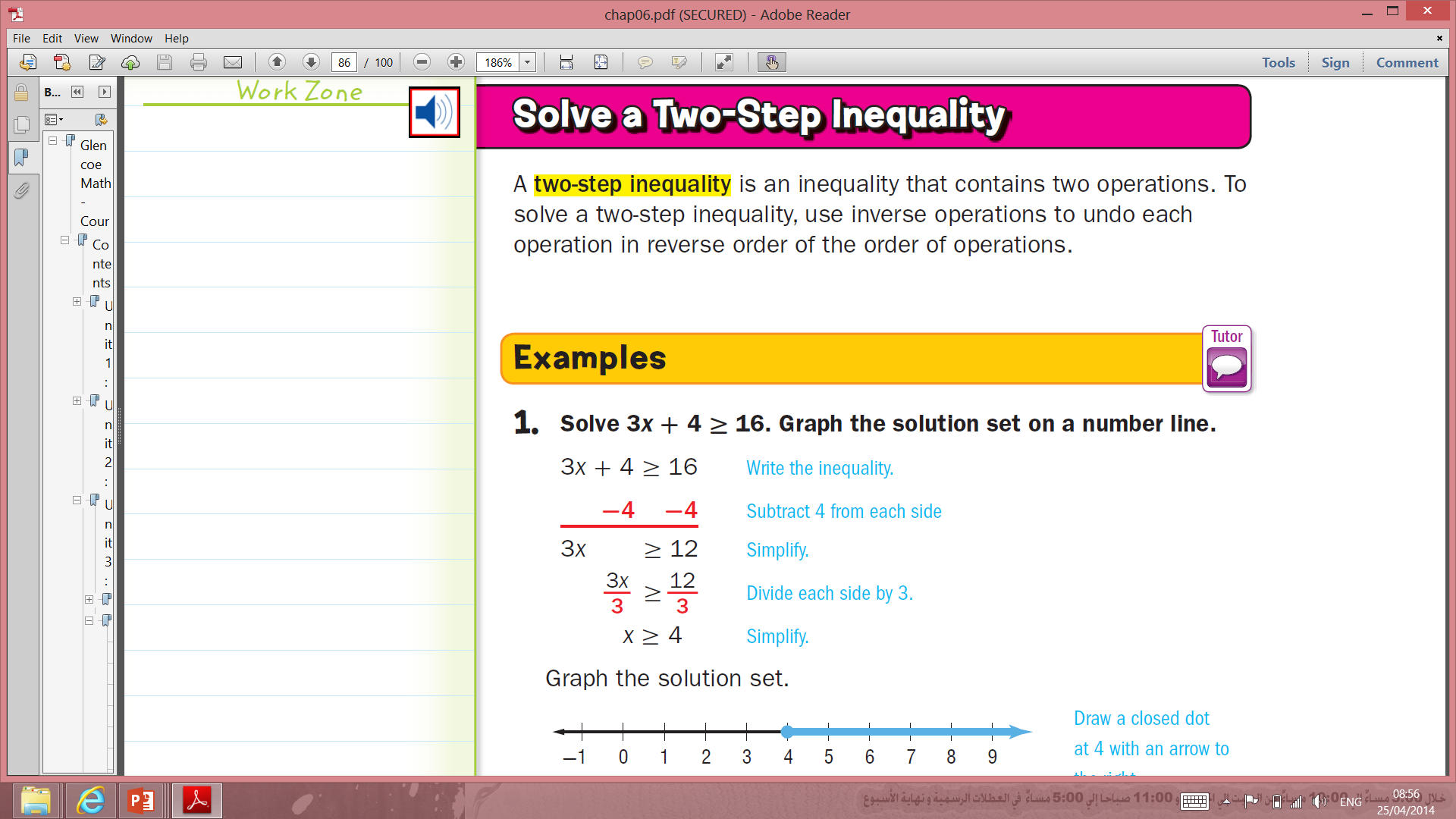 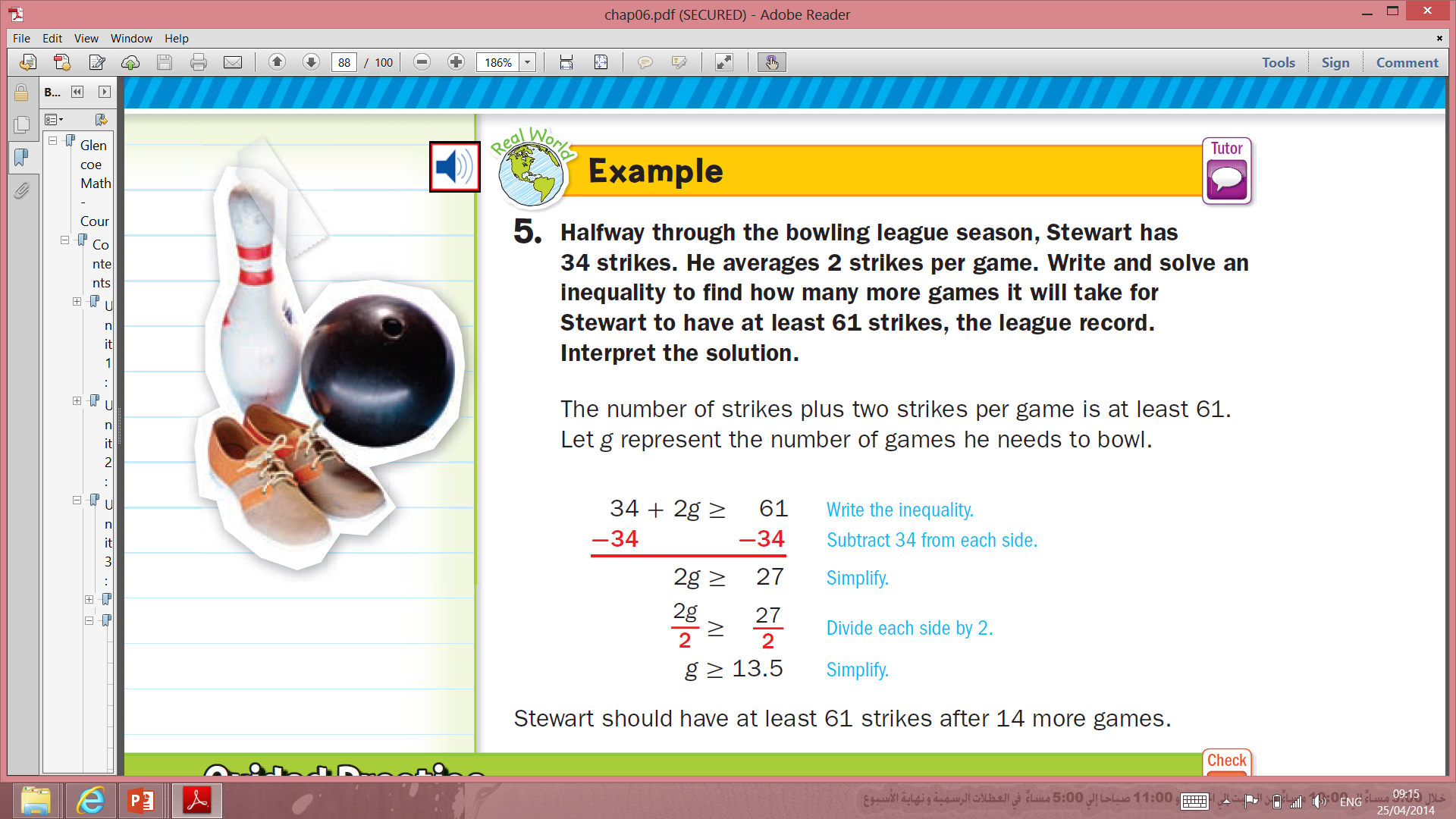 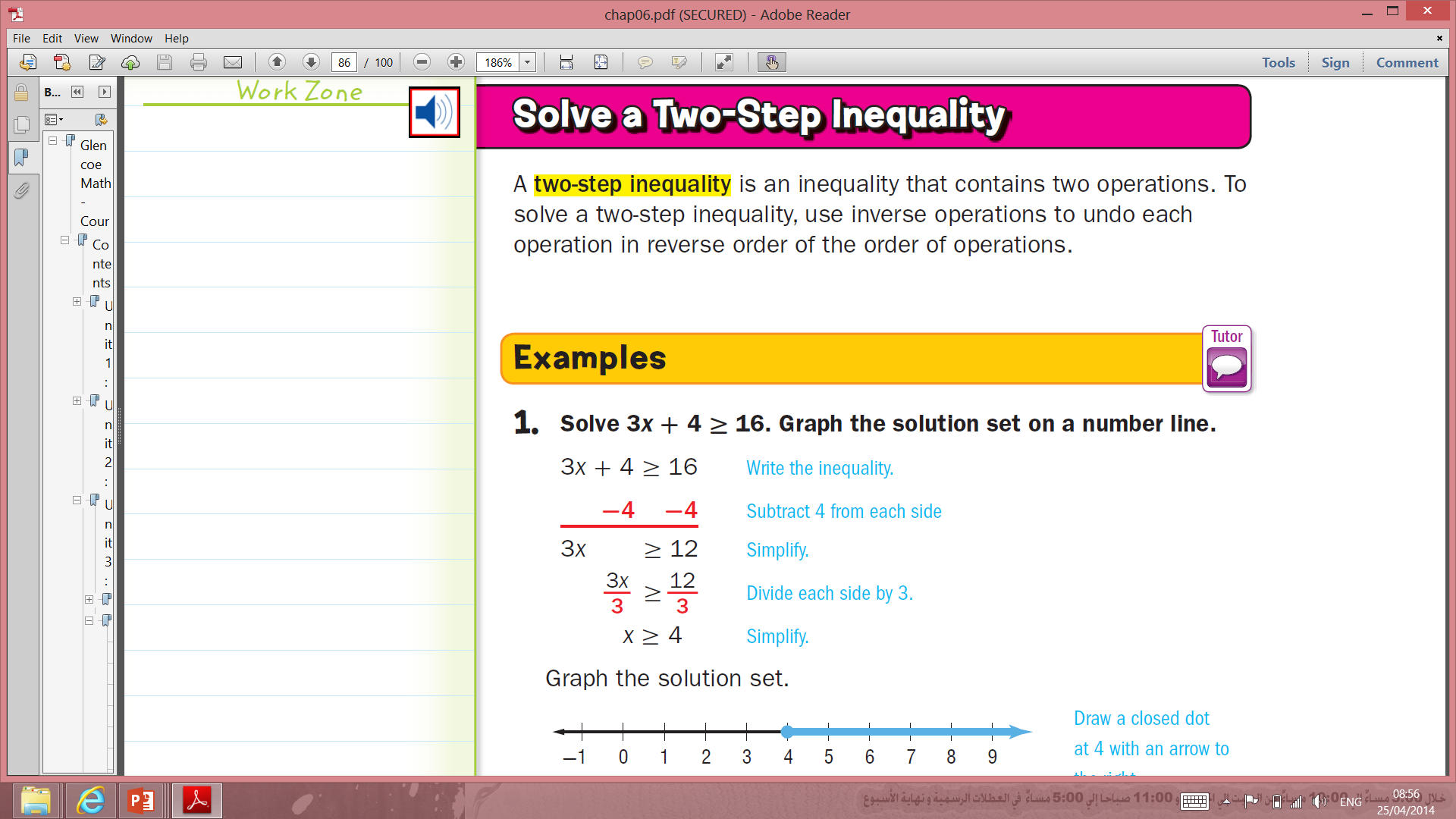 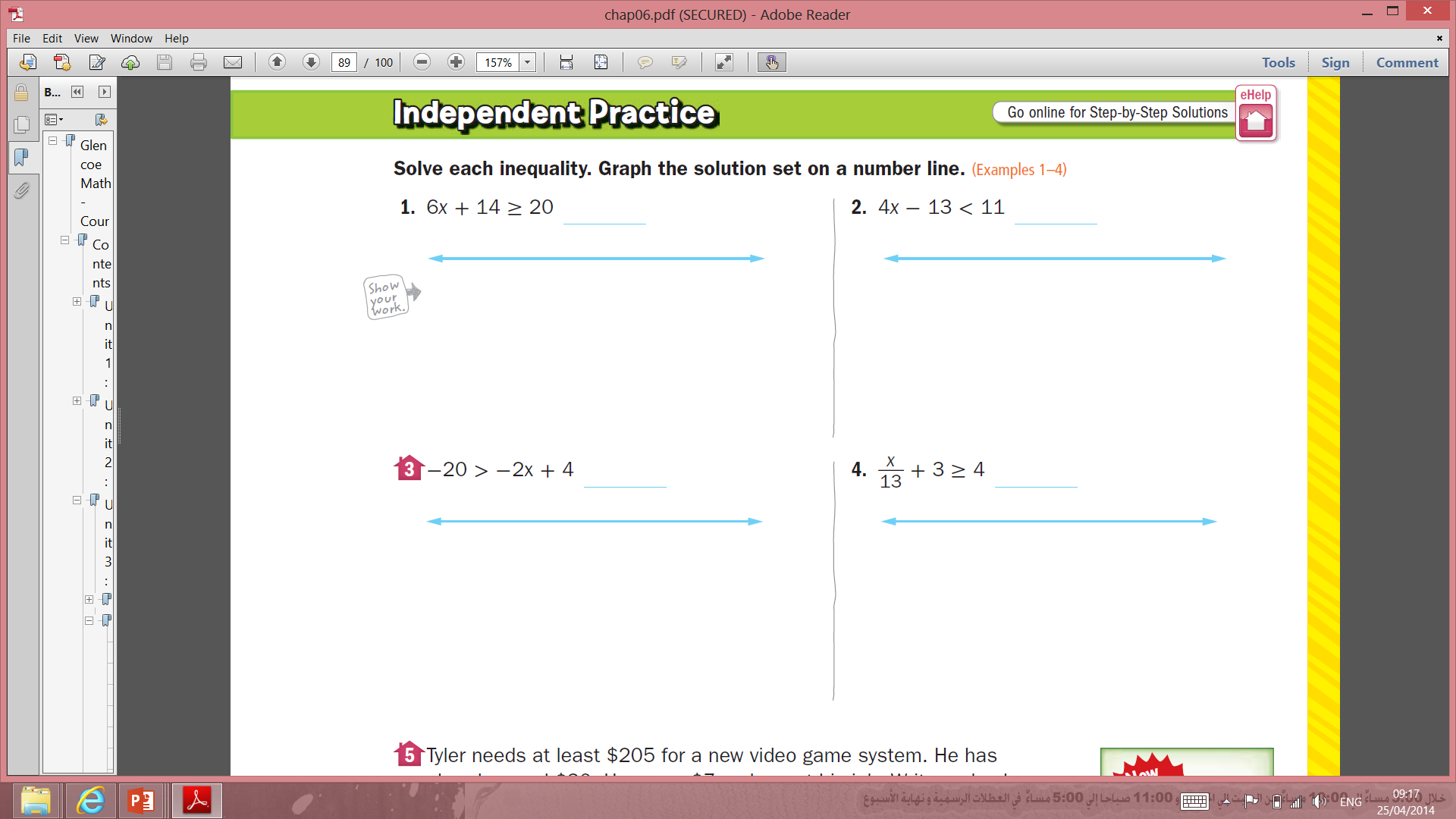 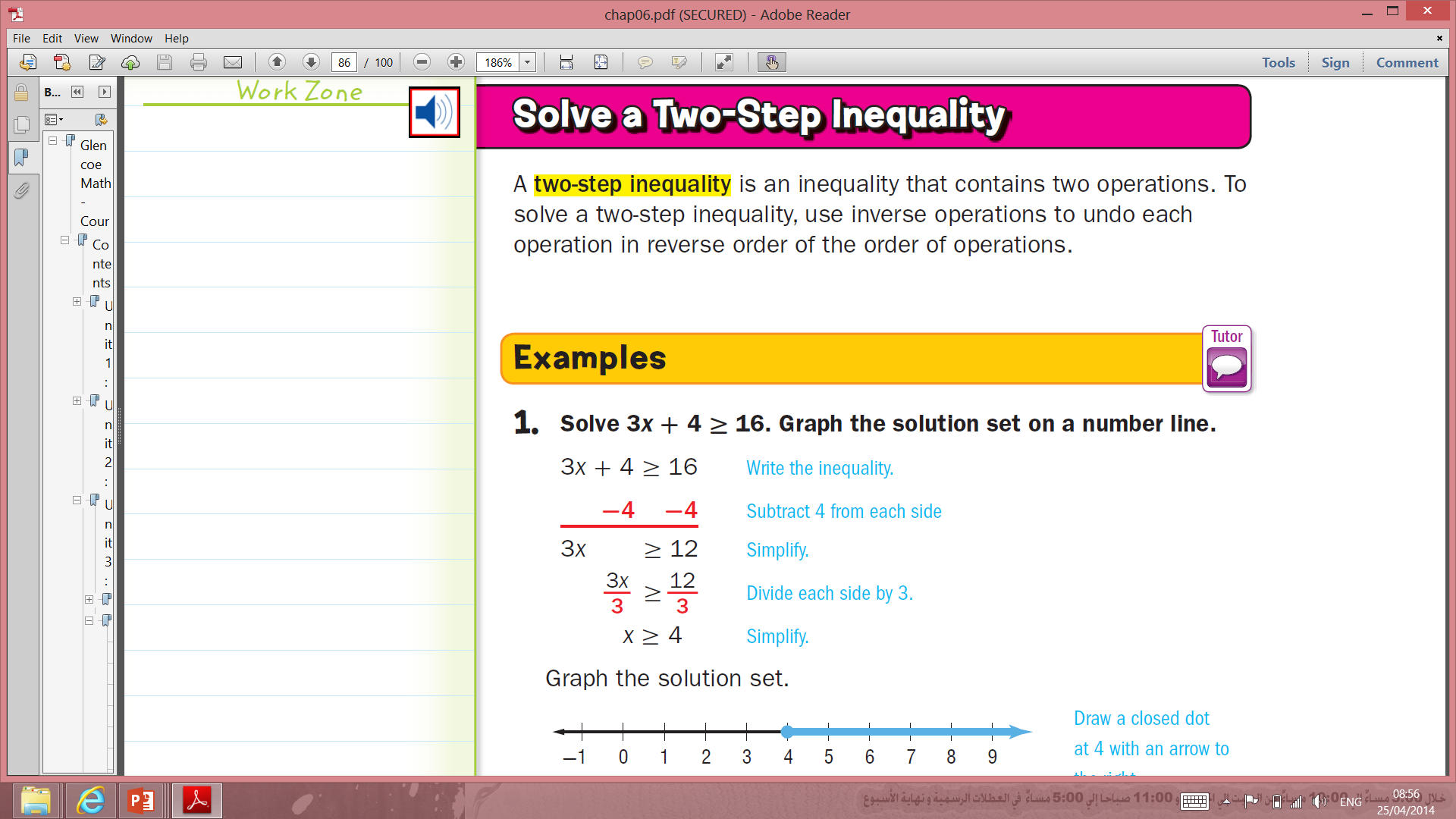 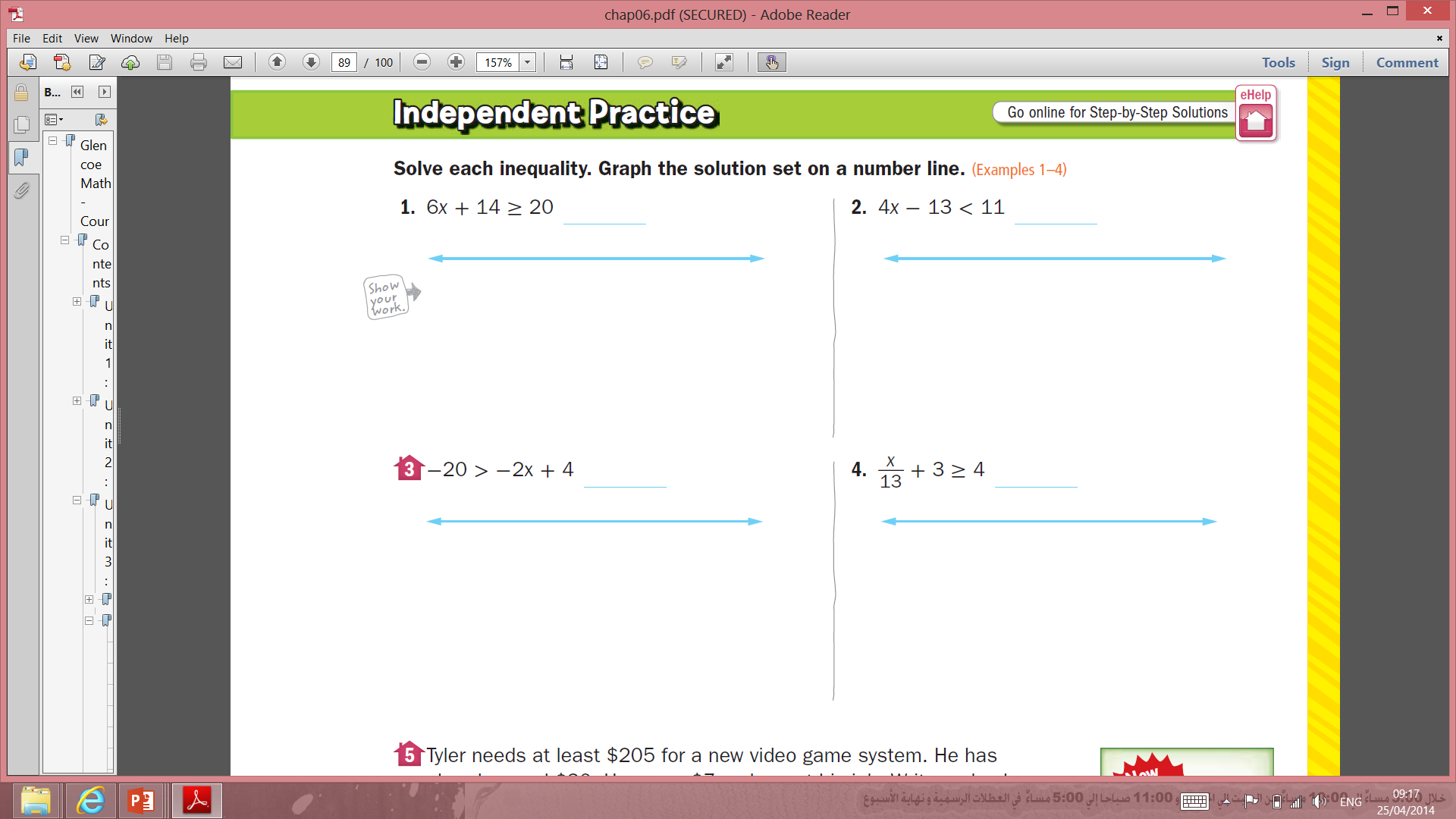 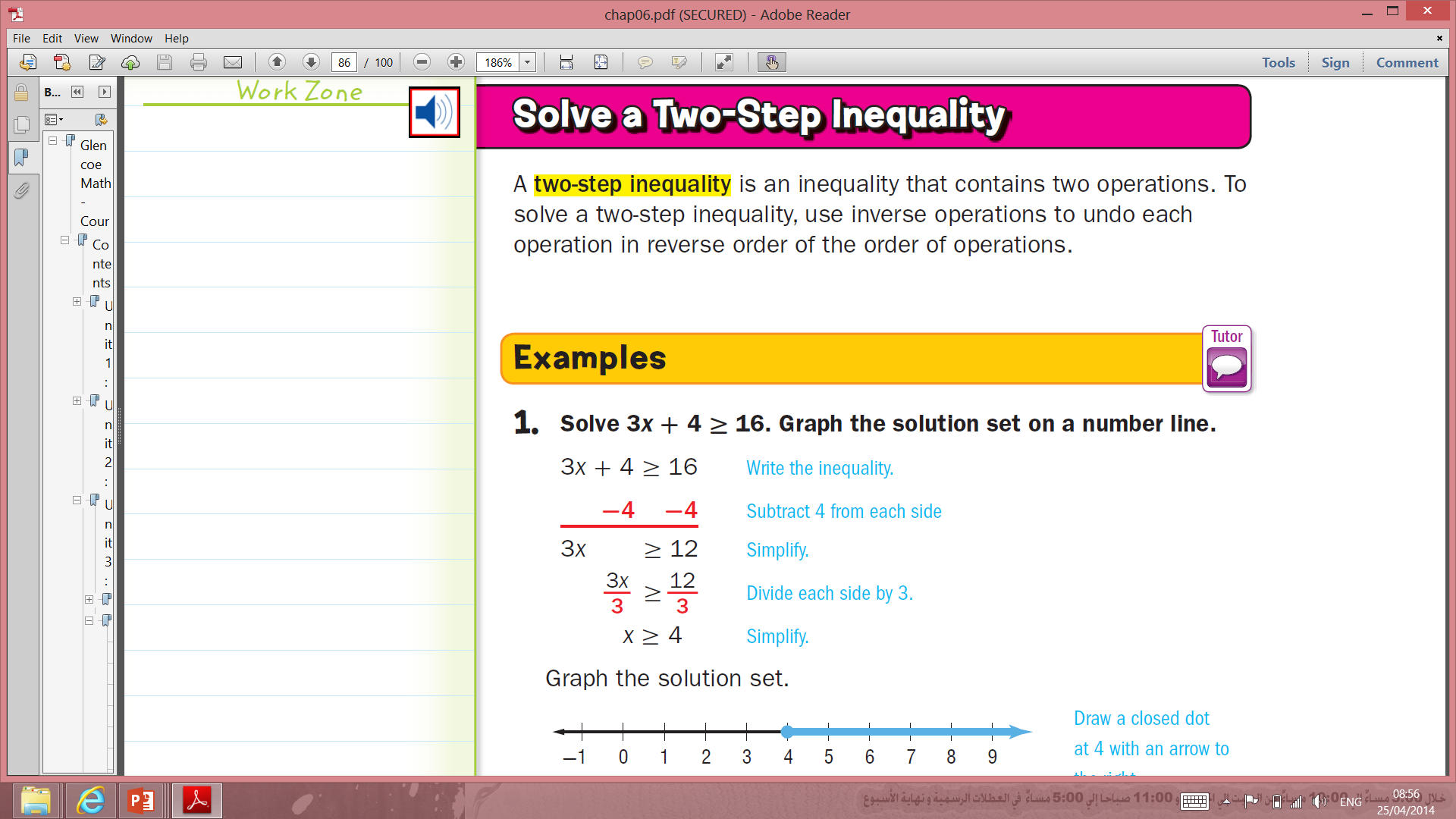 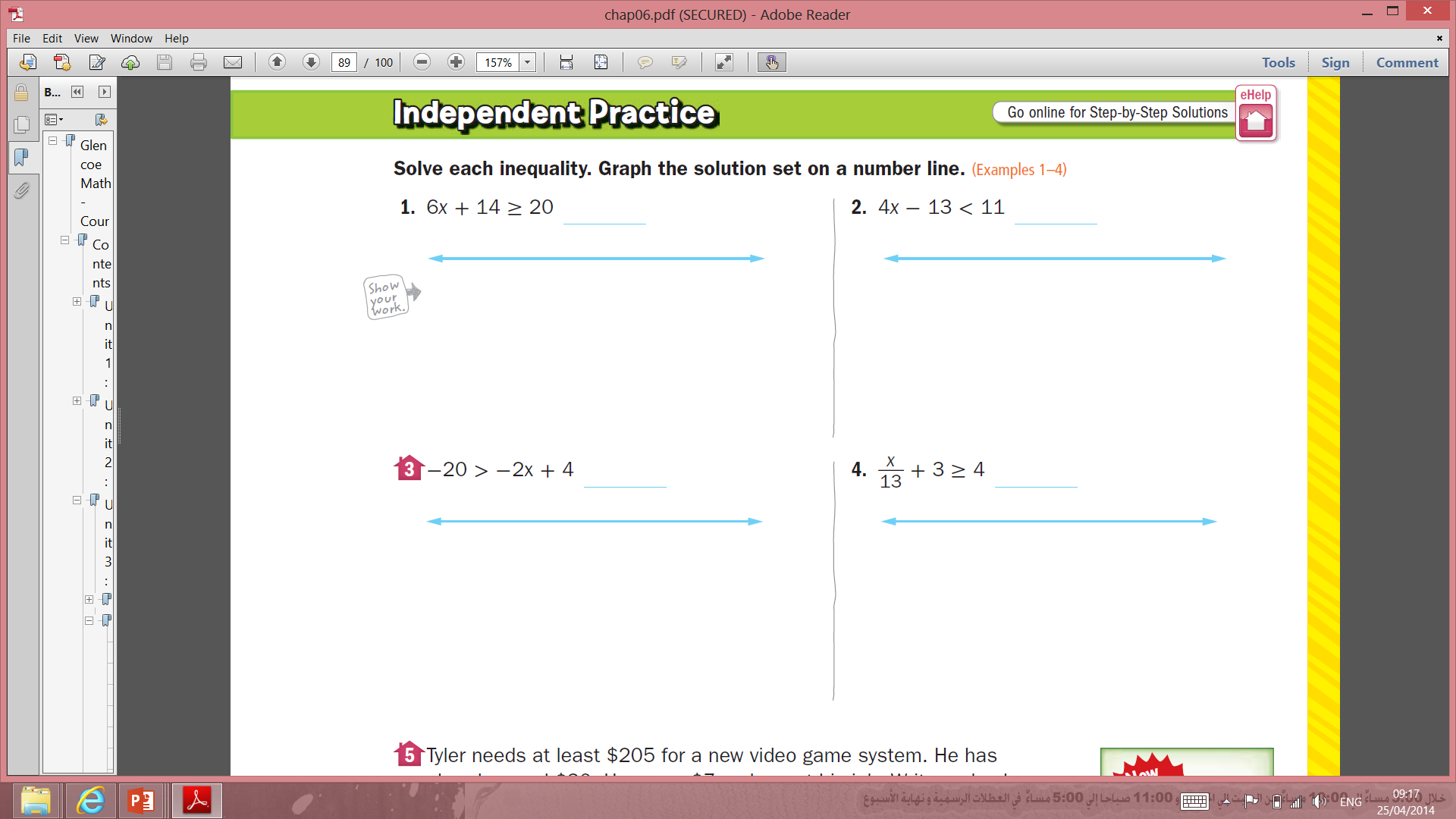 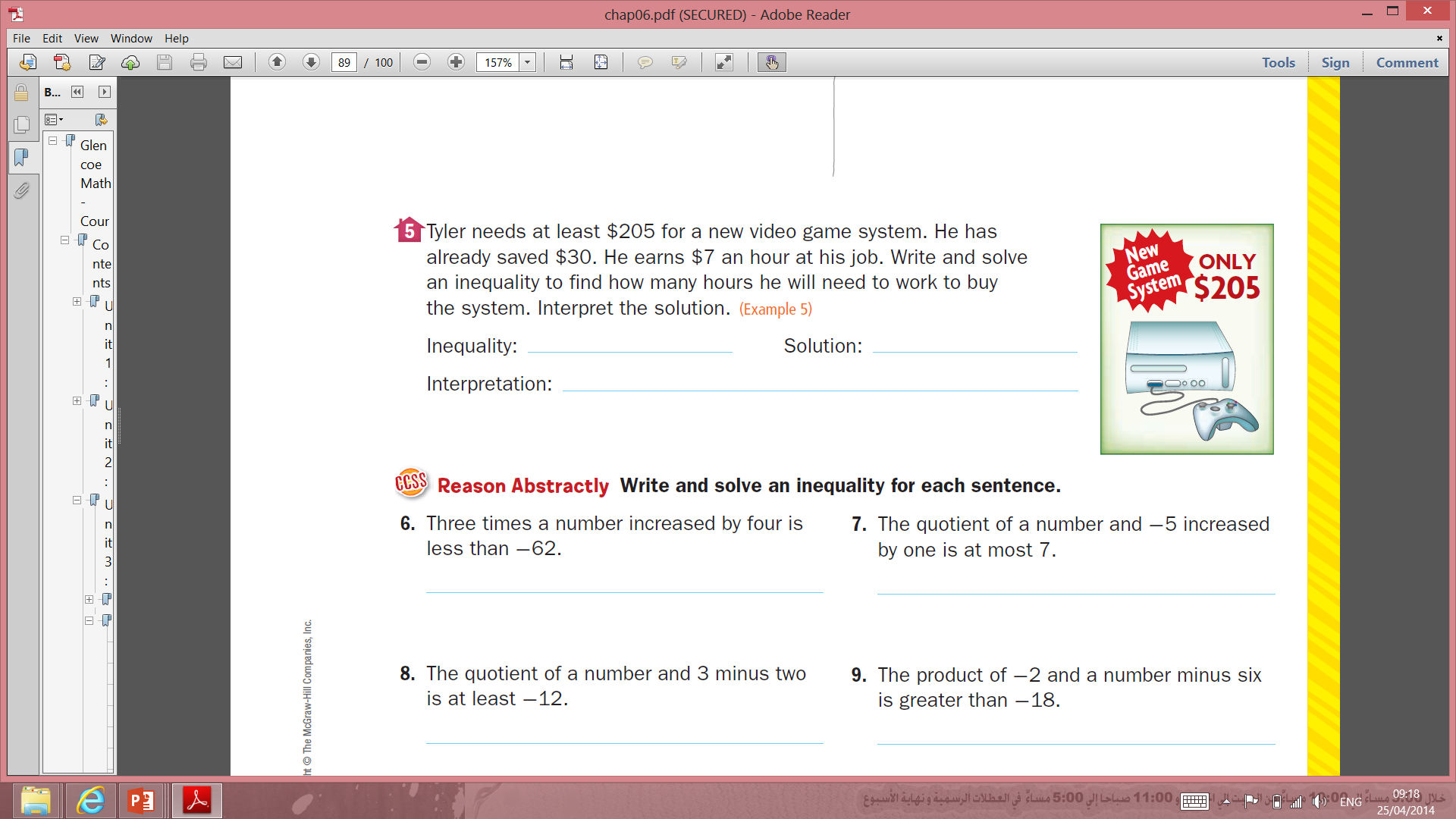 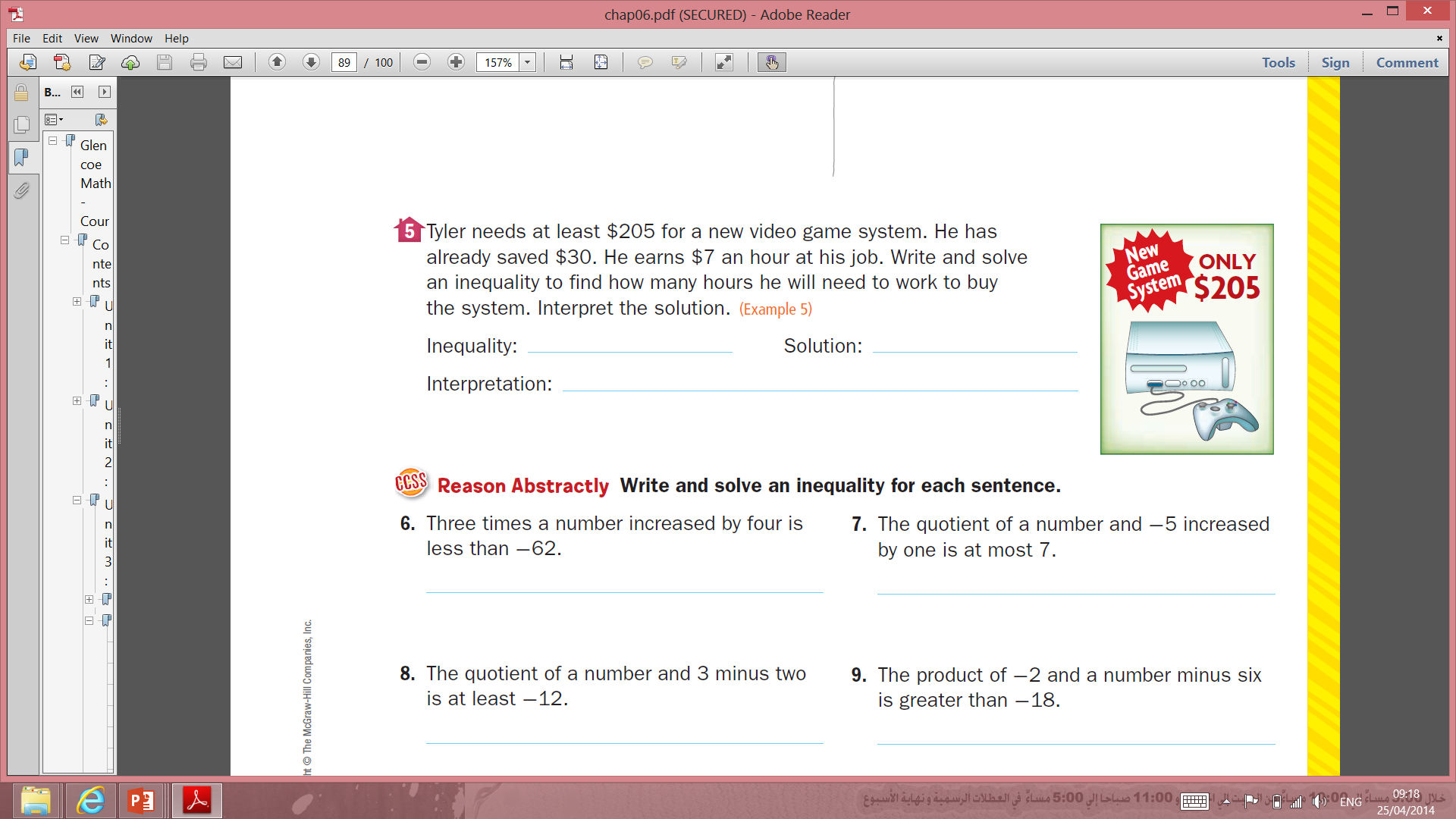 Group
(6,7,8,9)
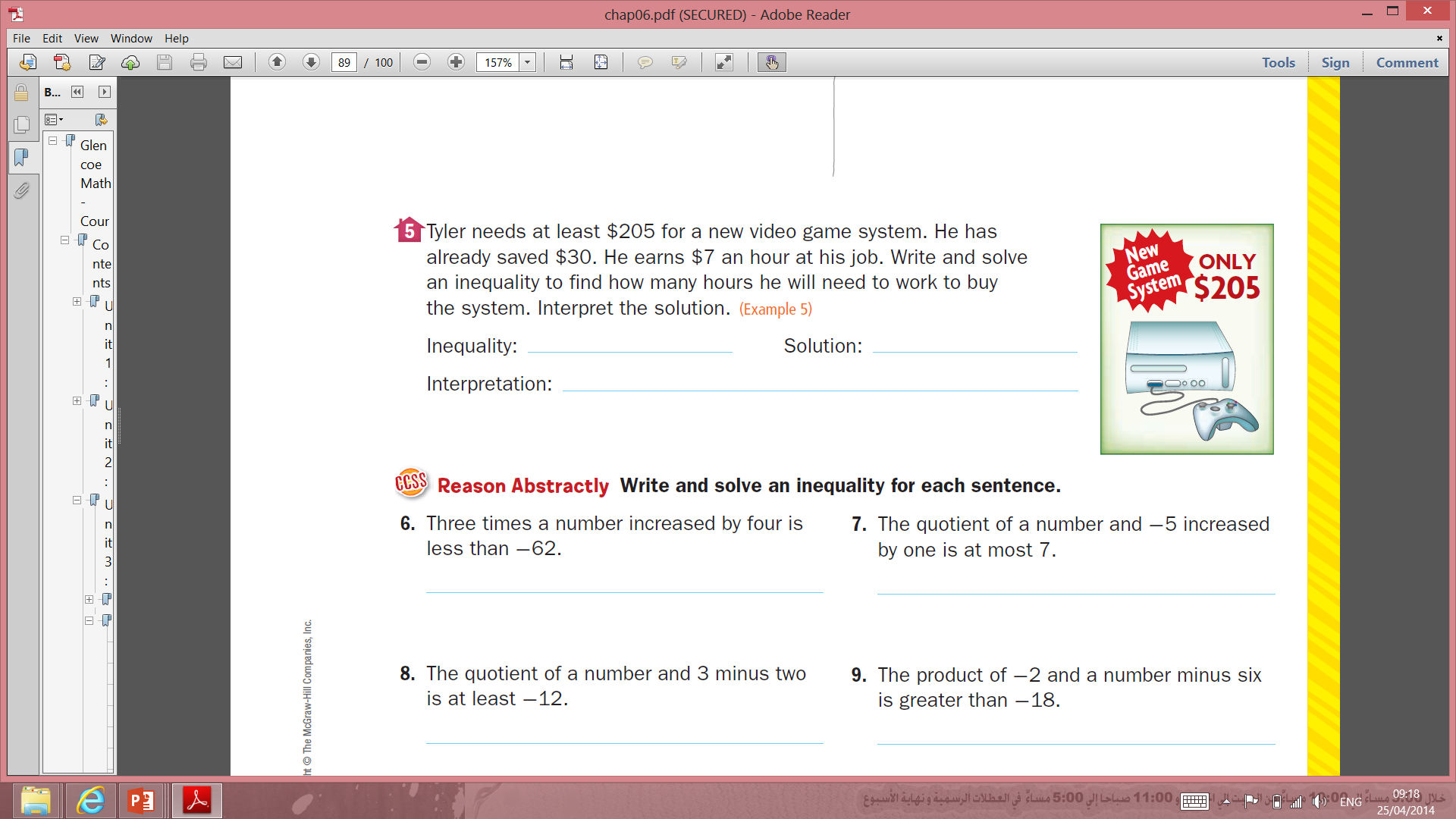 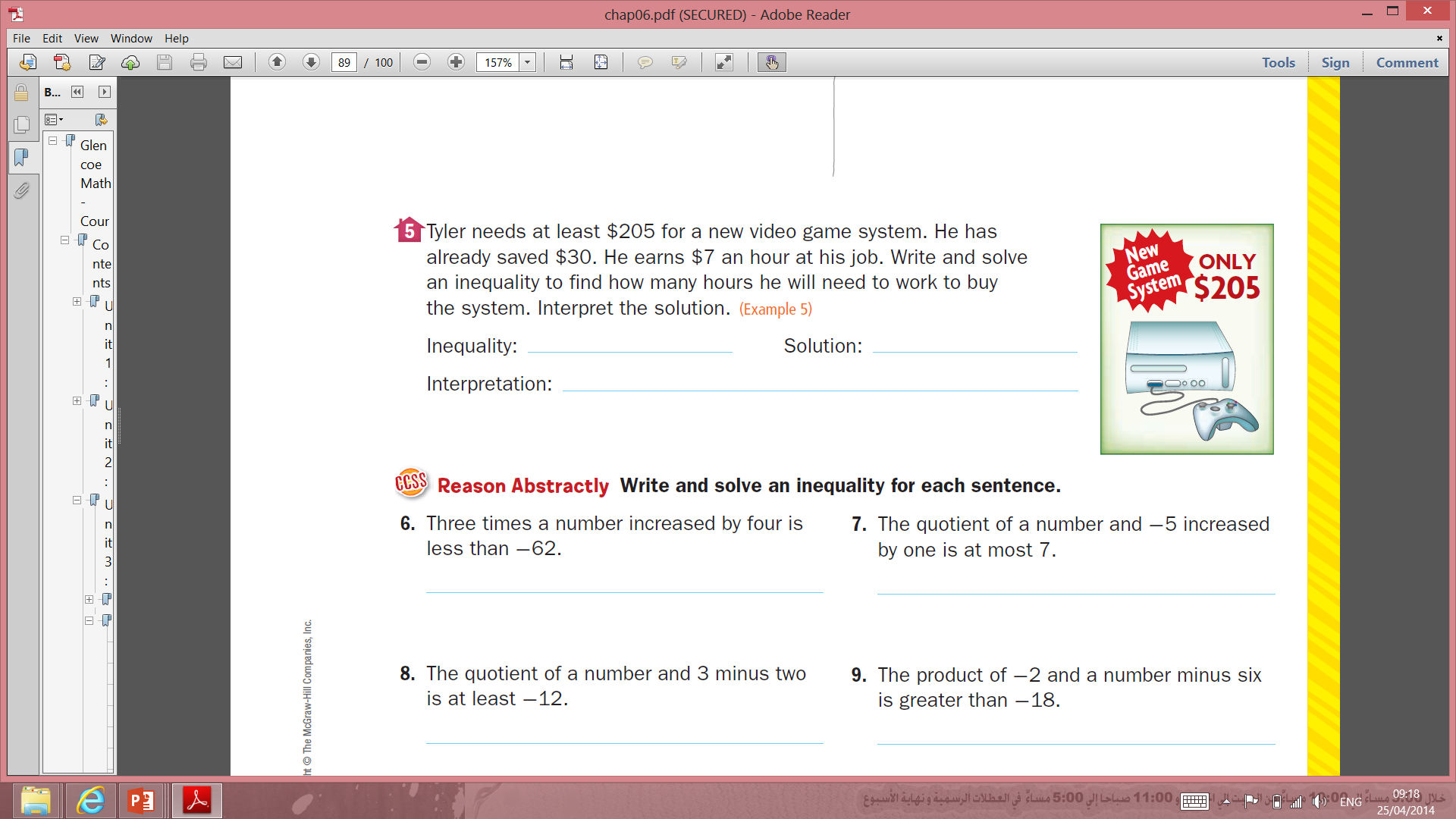 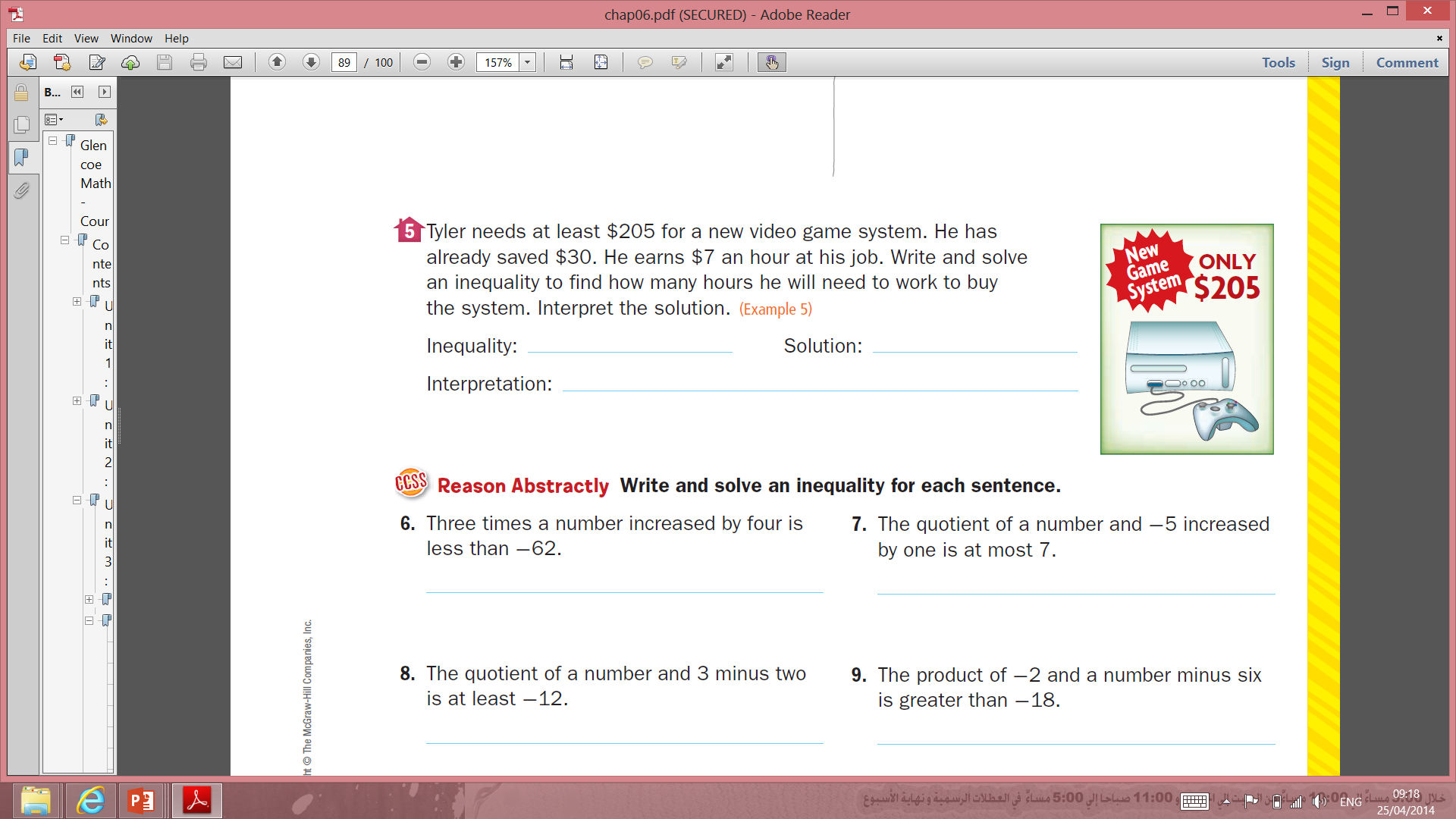 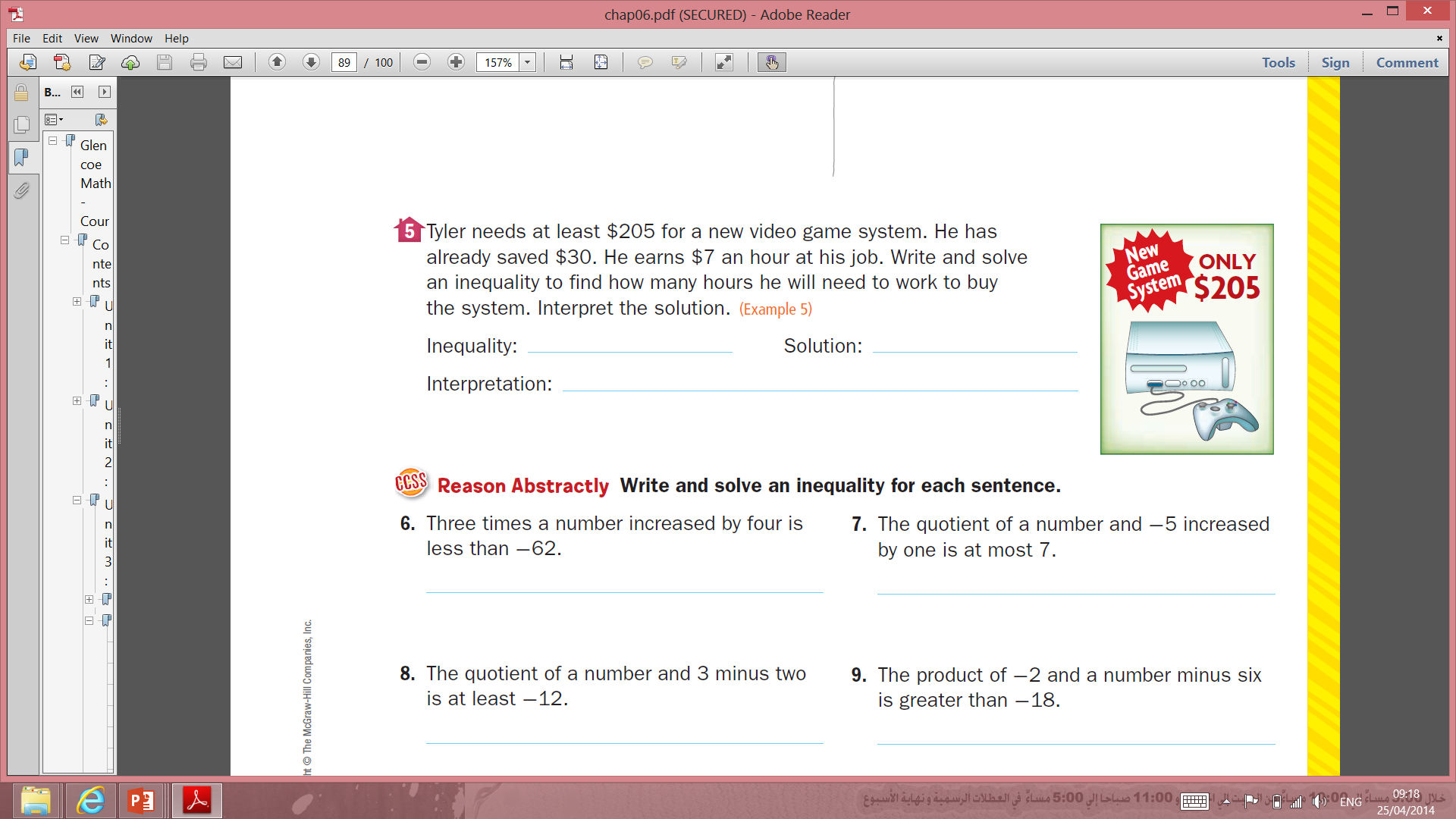 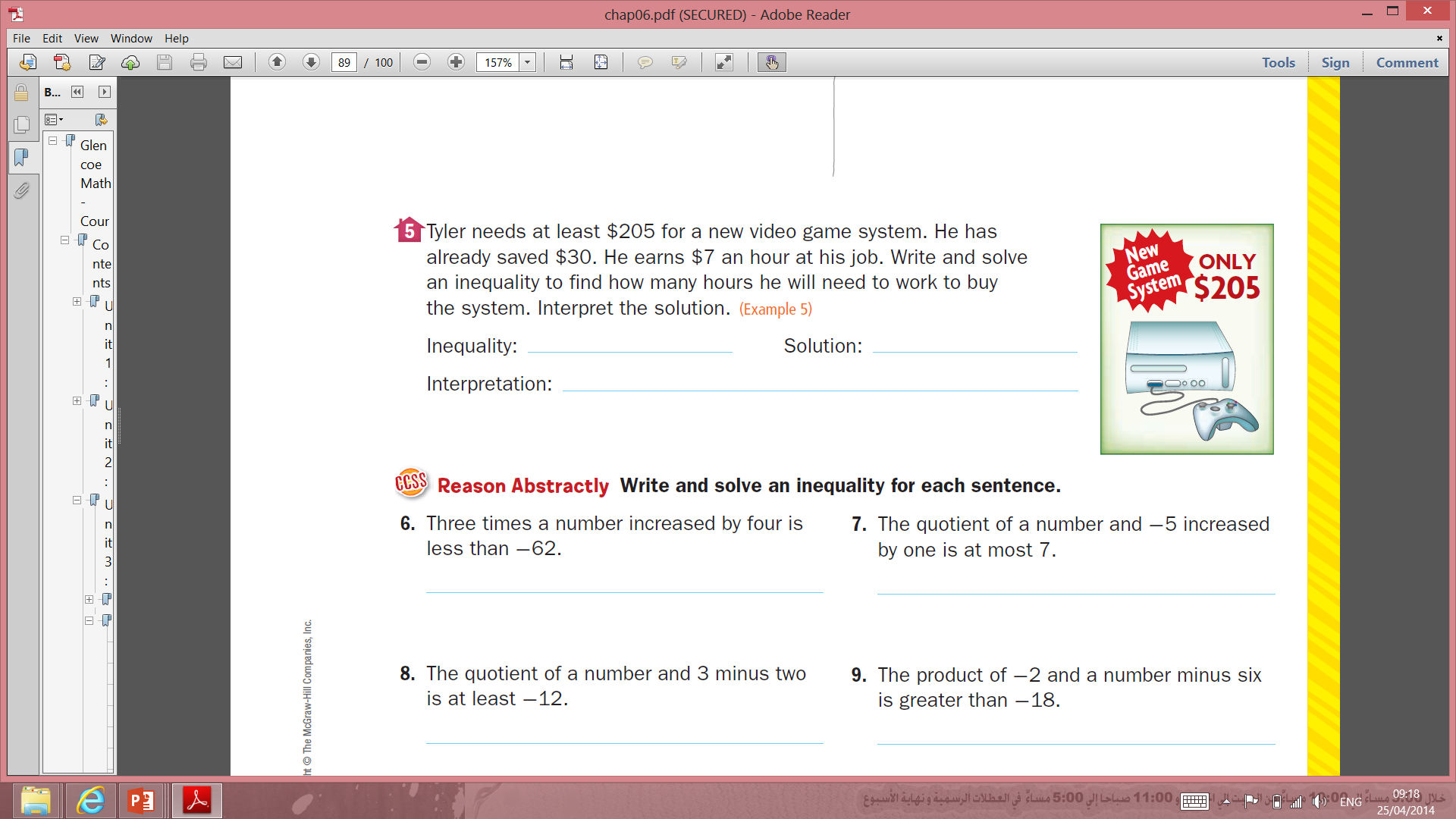 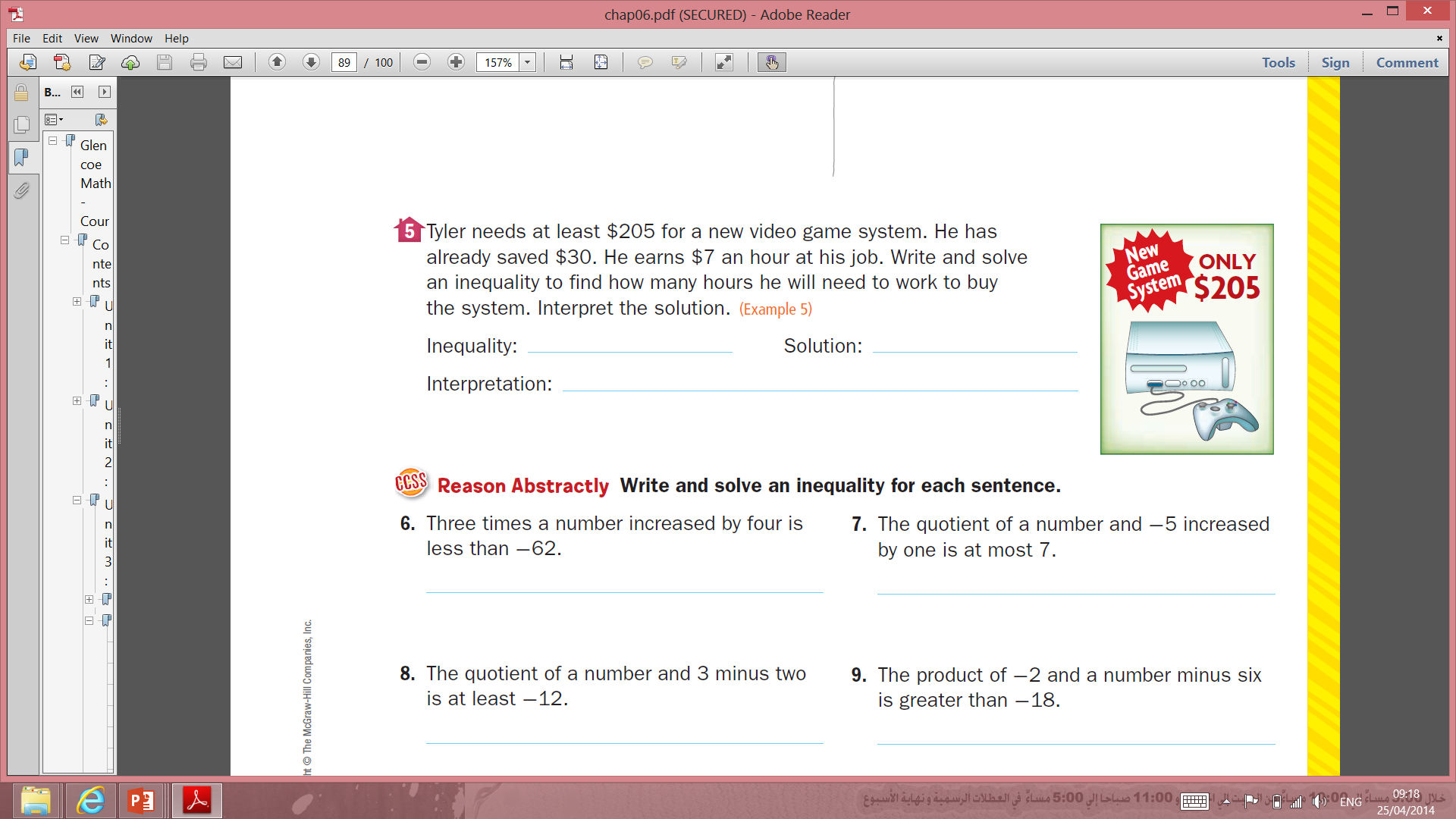 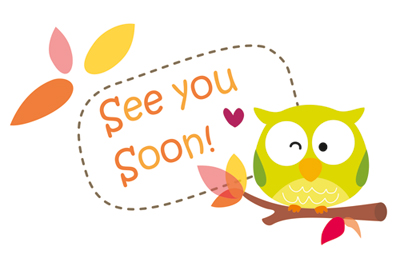